關於學習網路拍賣這檔事
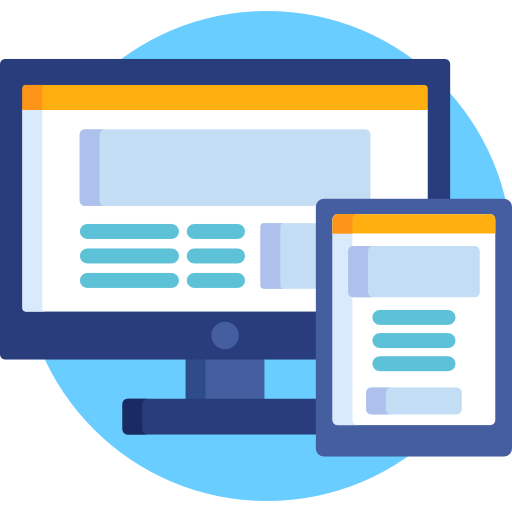 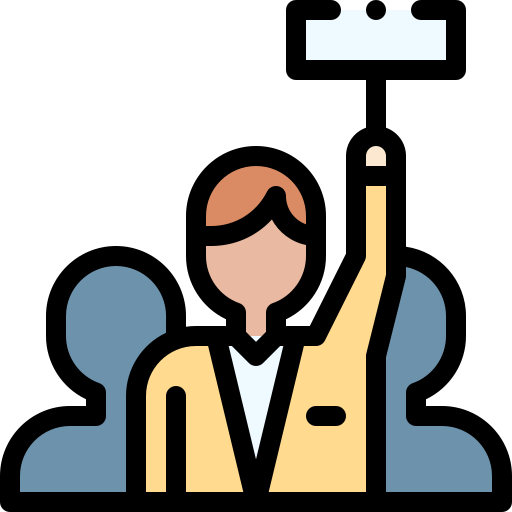 自主學習計畫成果報告
Presented by  11638 董南湖
自主學習流程
成果展現
表現階段
結論反思
規劃階段
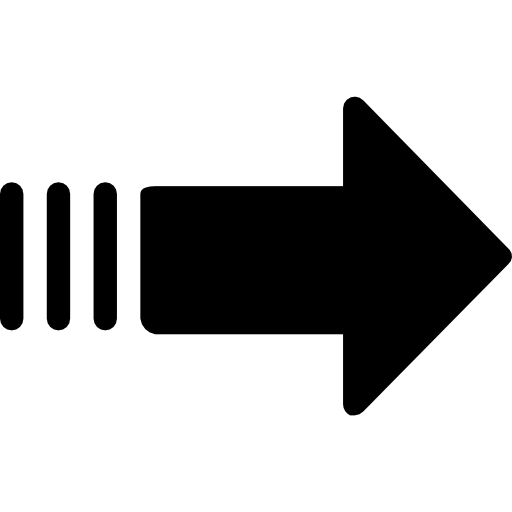 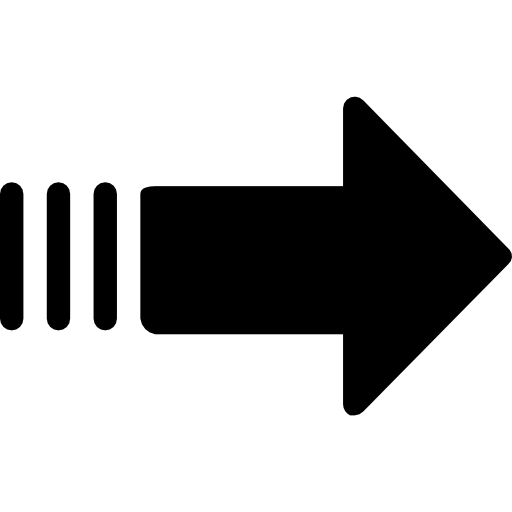 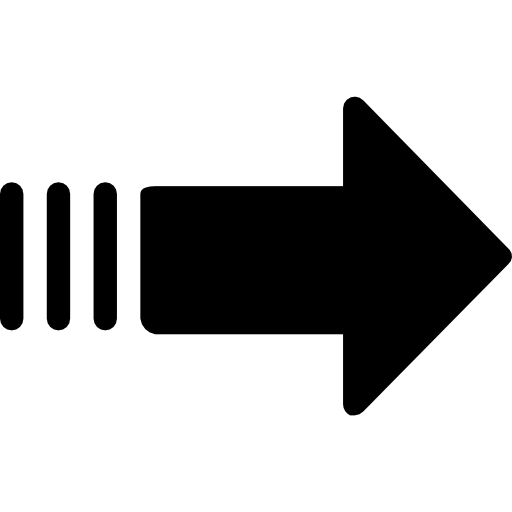 2
1
規劃階段
Let’s start with the first step.
3
SWOT分析
STRENGTHS

// 對網路拍賣很有興趣
// 英語能力好
// 有自信、有理想
WEAKNESSES
// 容易受同儕影響
// 做事拖延、不務實
// 國中不夠認真
S
W
// 學校資源充足
// 有同學、老師幫忙
// 父母從事這方面工作
OPPORTUNITIES
// 對網路拍賣很有興趣
// 英語能力好
// 有自信、有理想
THREATS
O
T
4
學習動機
某次網購發現有人拍賣二手商品，我也想試試!
所以，我就想………………..
5
自主學習計畫書
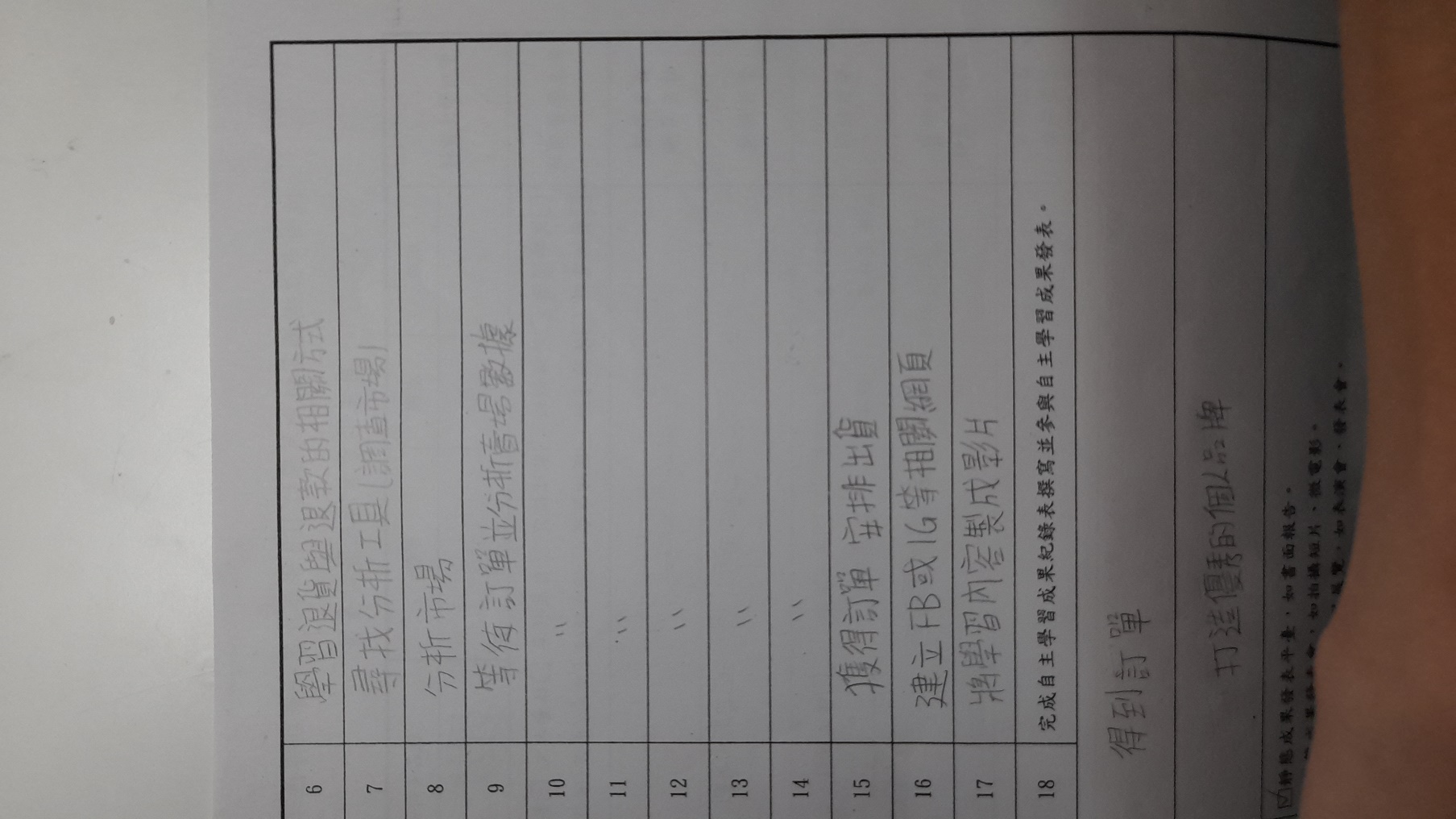 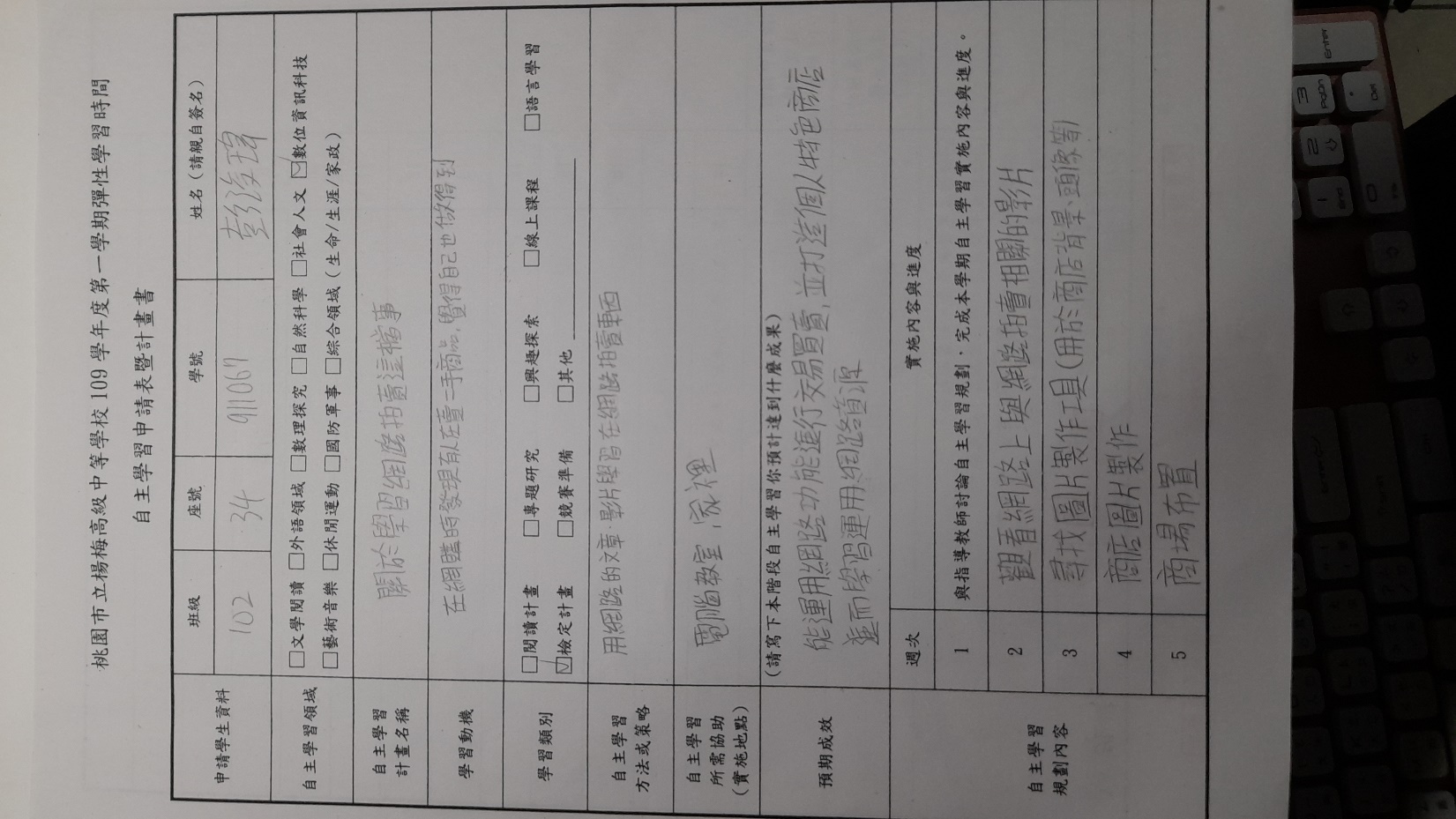 6
預期成效
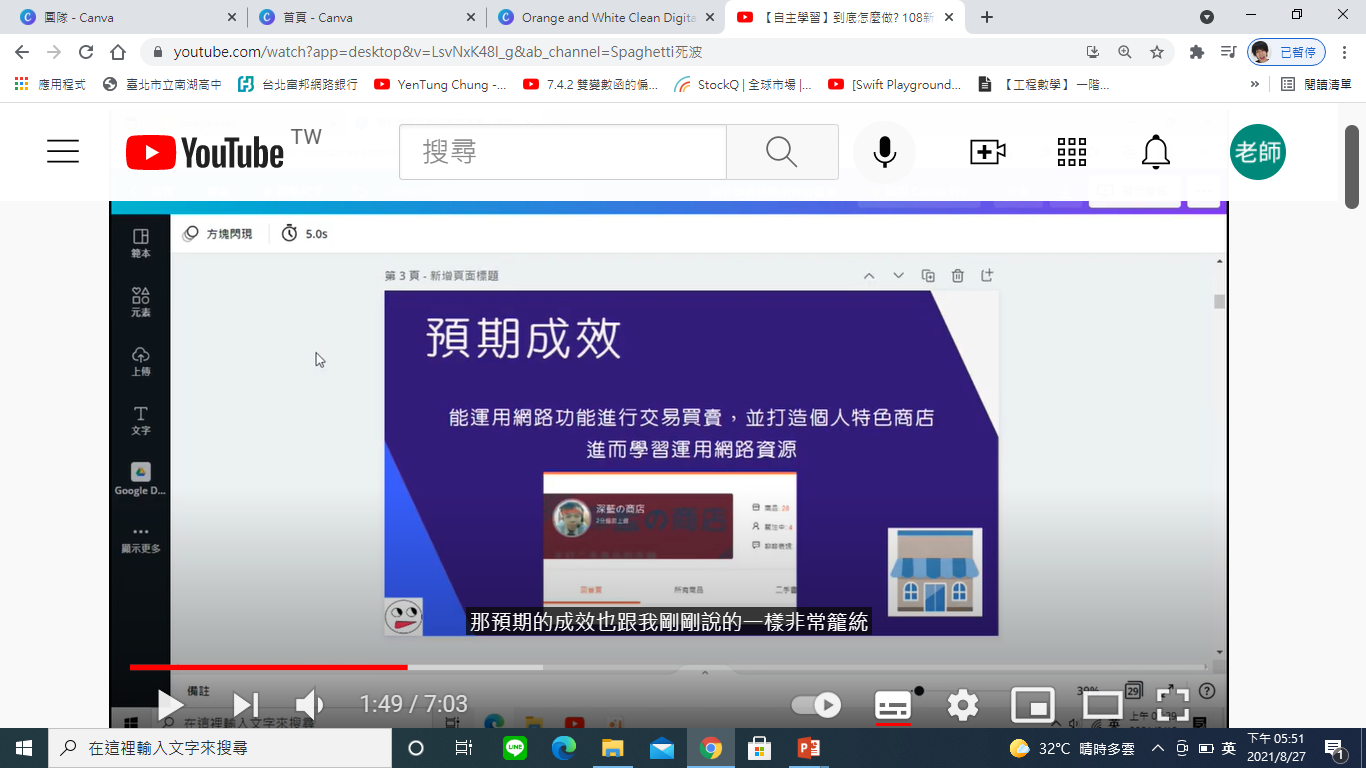 學習運用網路交易買賣

打造個人特色商店

學習運用網路資源
我的網路商店
7
2
表現階段
It’s time to put into practice.
實際進度
撰寫成果報告
主題一
學習製作廣告
主題三
議價
一
二
三
四
五
六
七'
八
九
( 單位: 周 )
主題二
買低賣高
主題四
連結
9
主題一  學習製作廣告
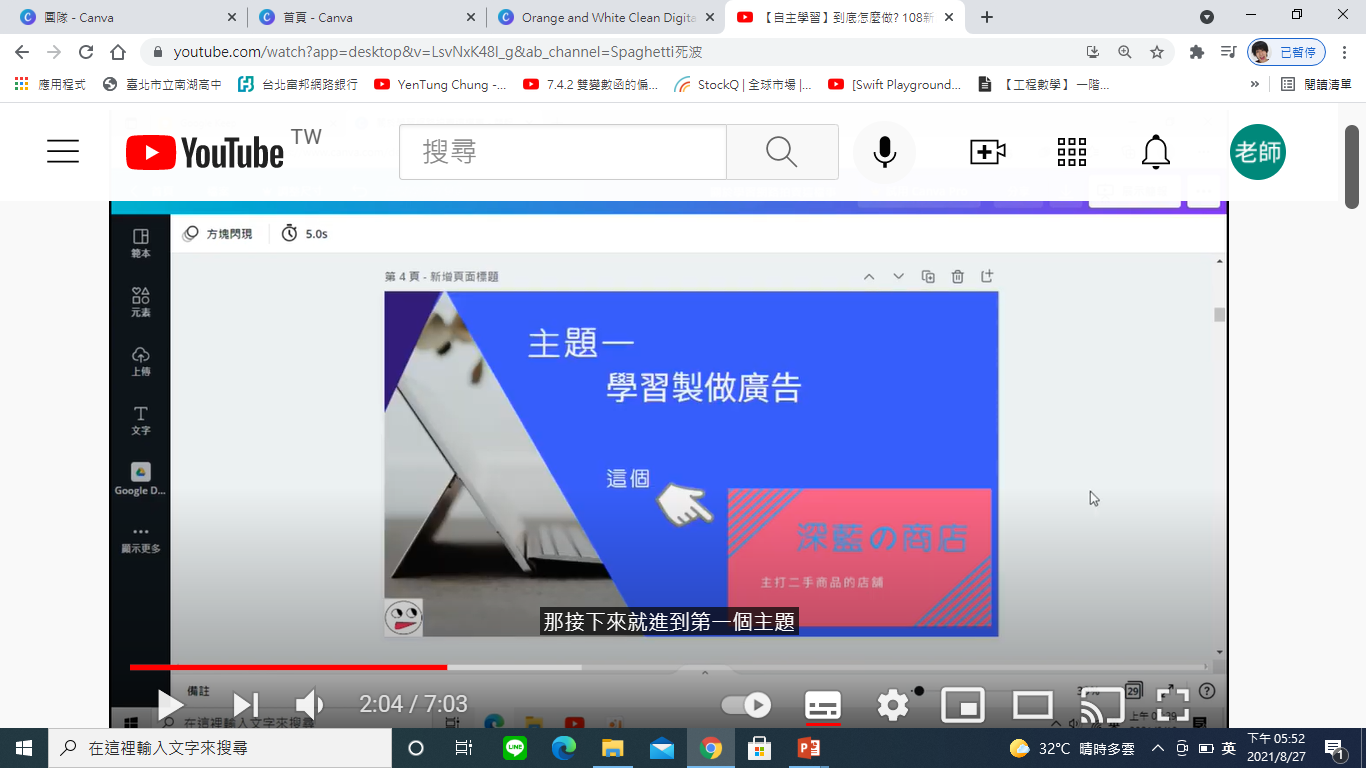 10
主題一  學習製作廣告
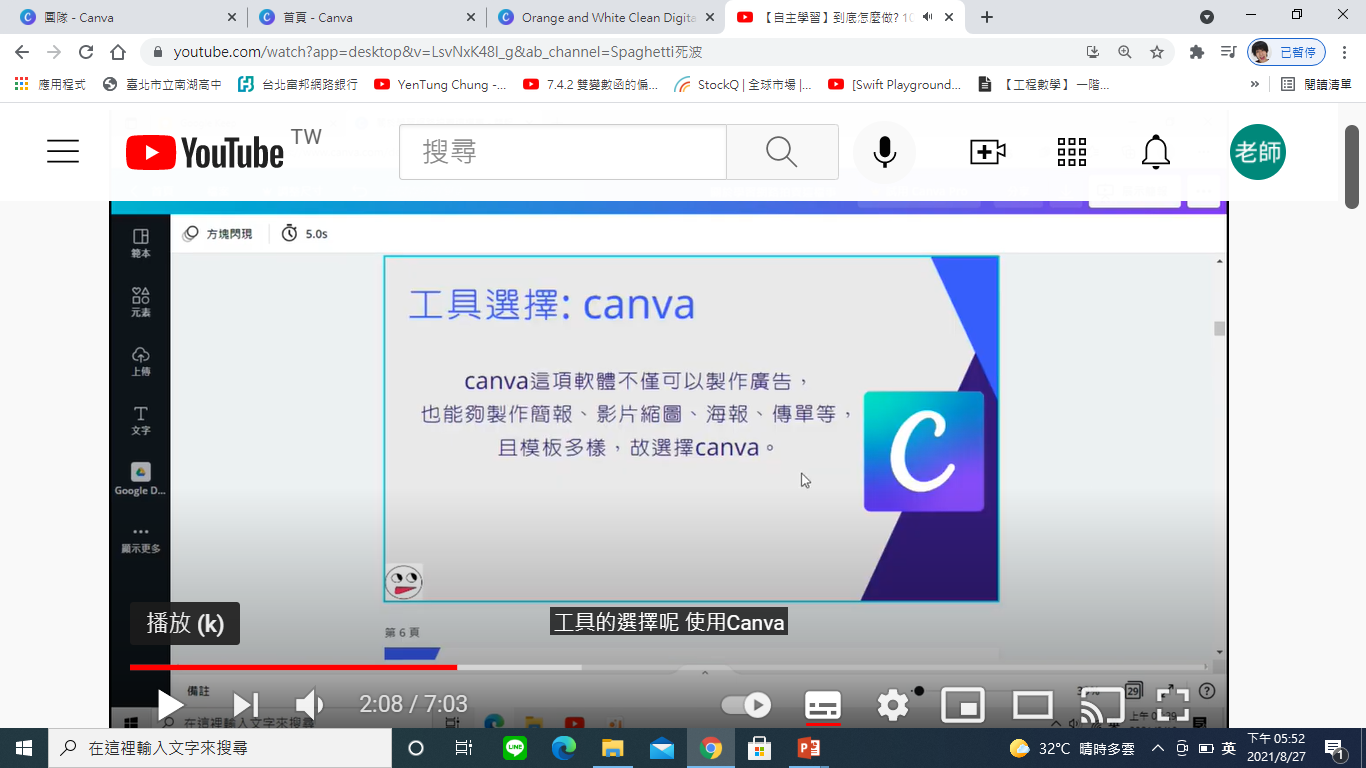 11
主題一  學習製作廣告
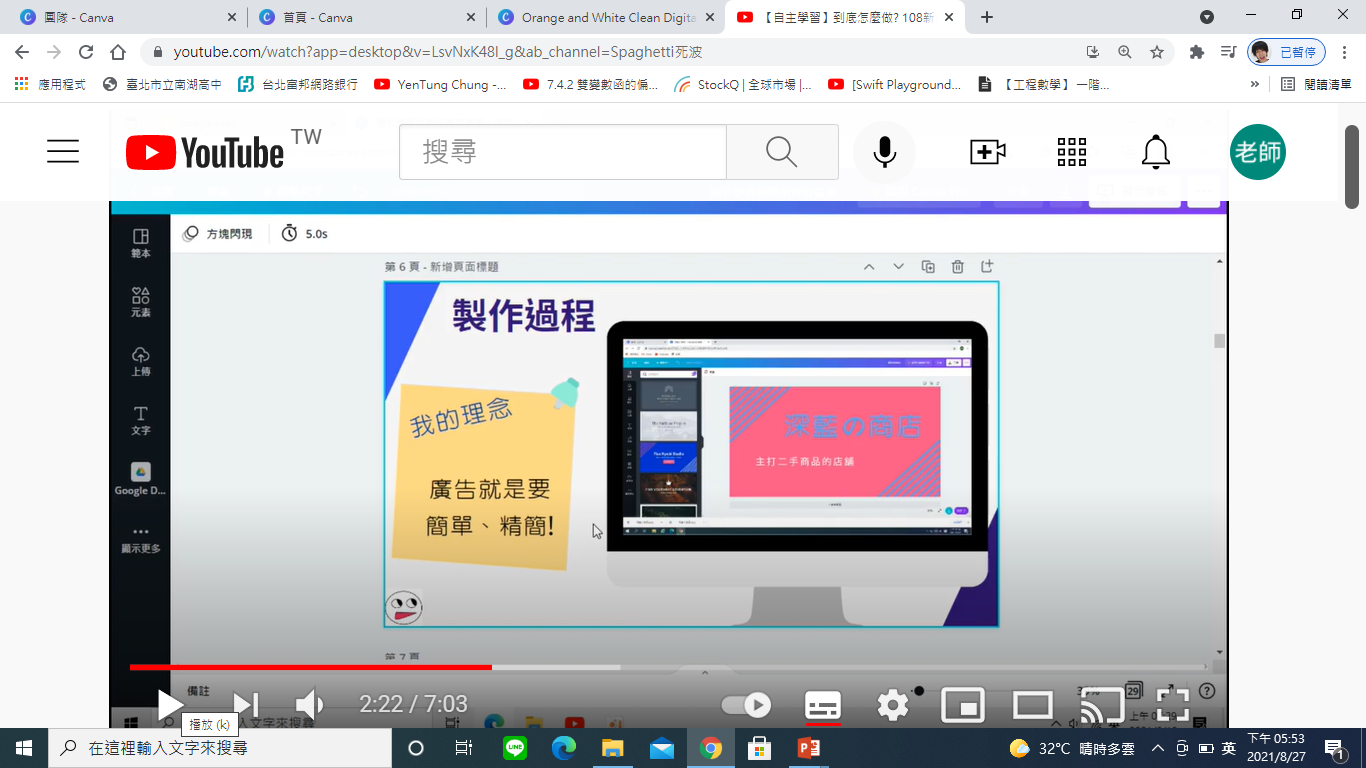 12
主題一  學習製作廣告
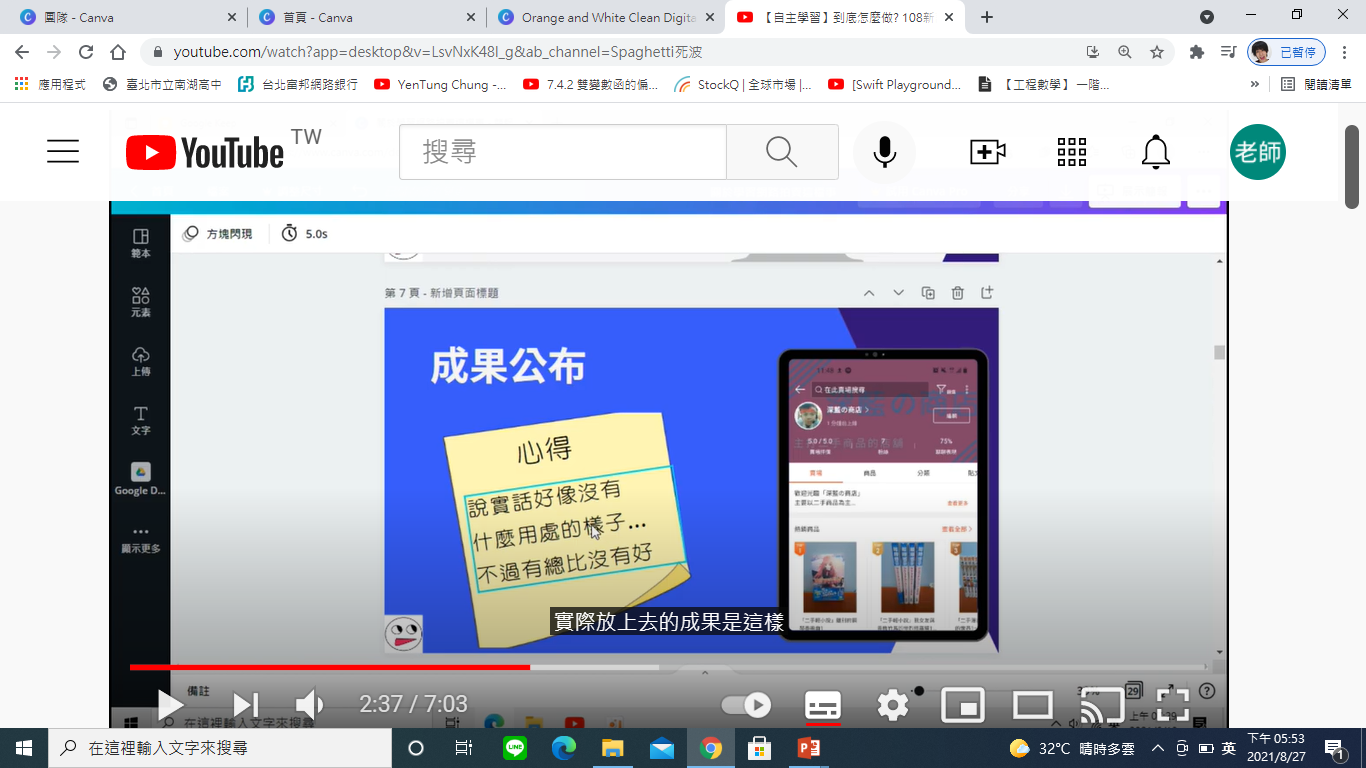 13
主題二  買低賣高
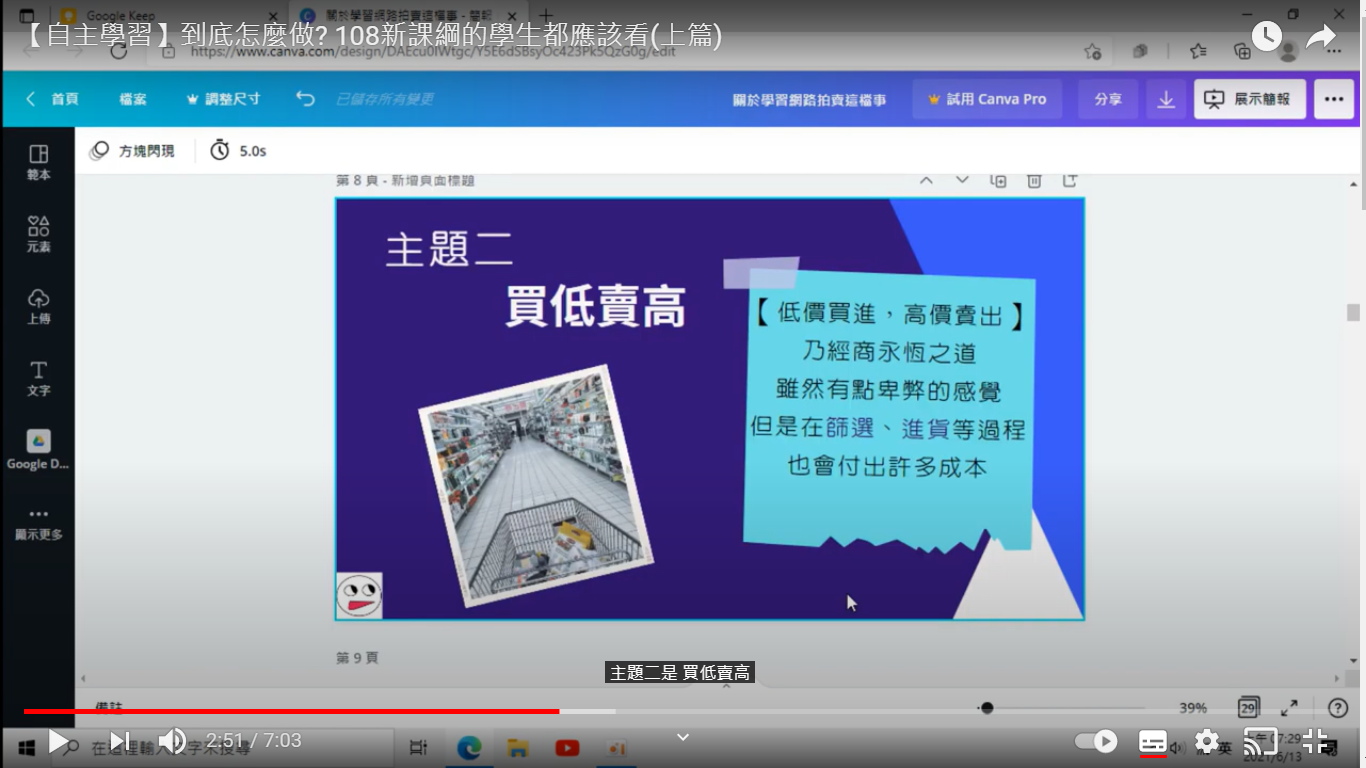 14
主題二  買低賣高
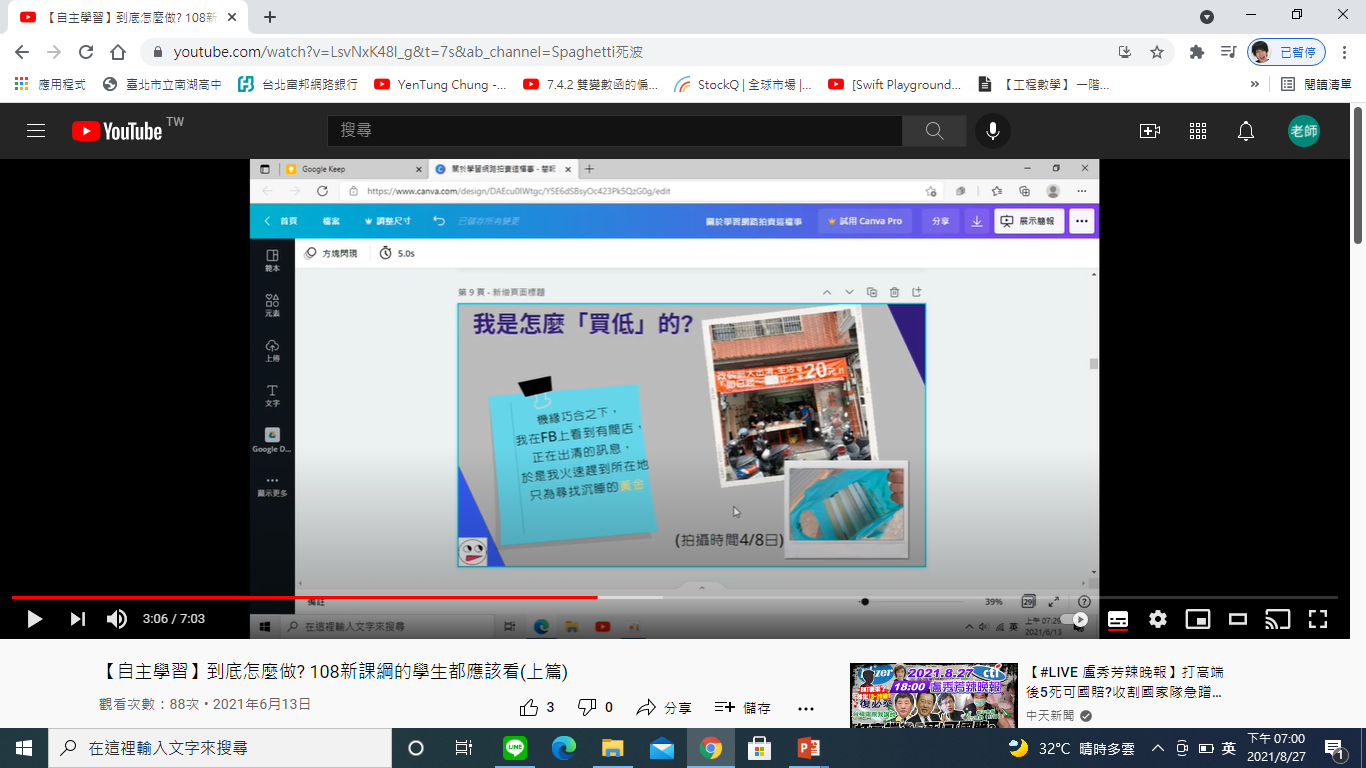 15
主題二  買低賣高
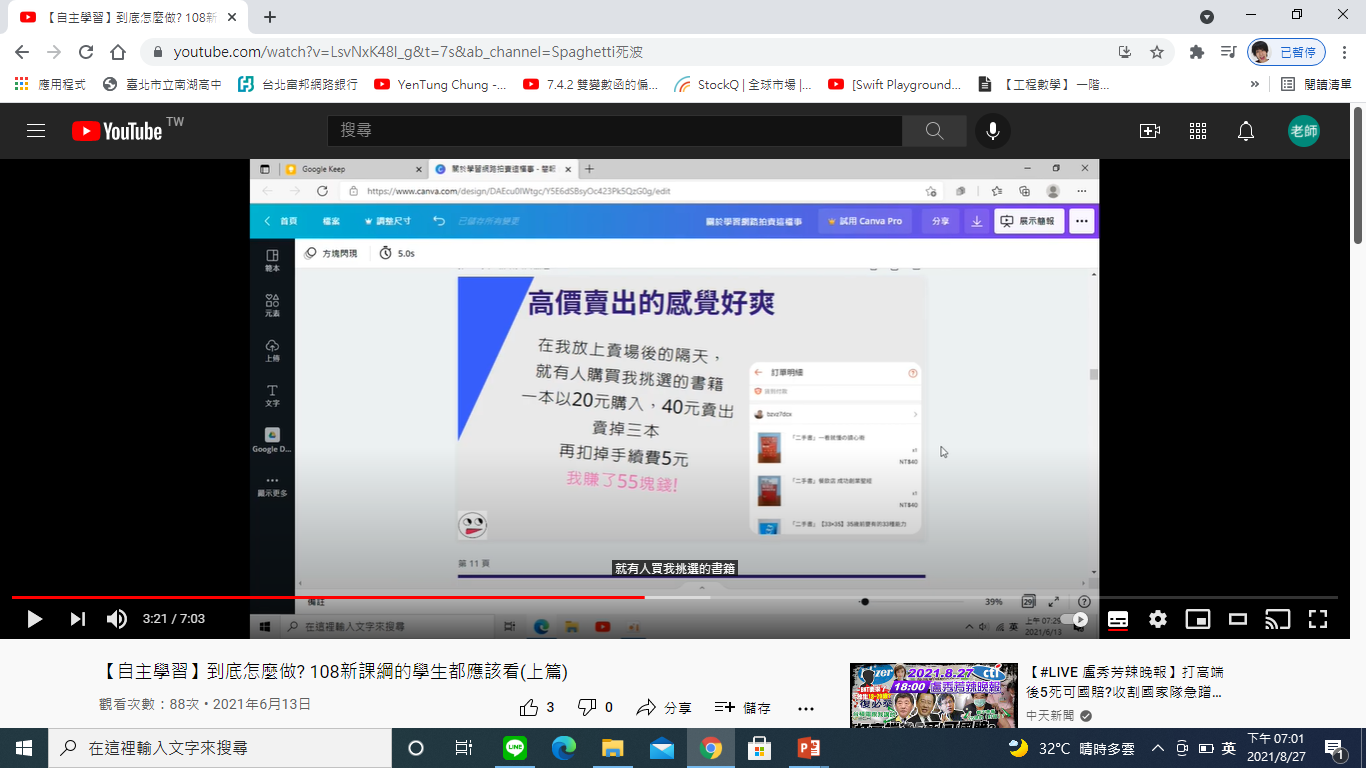 16
主題二  買低賣高
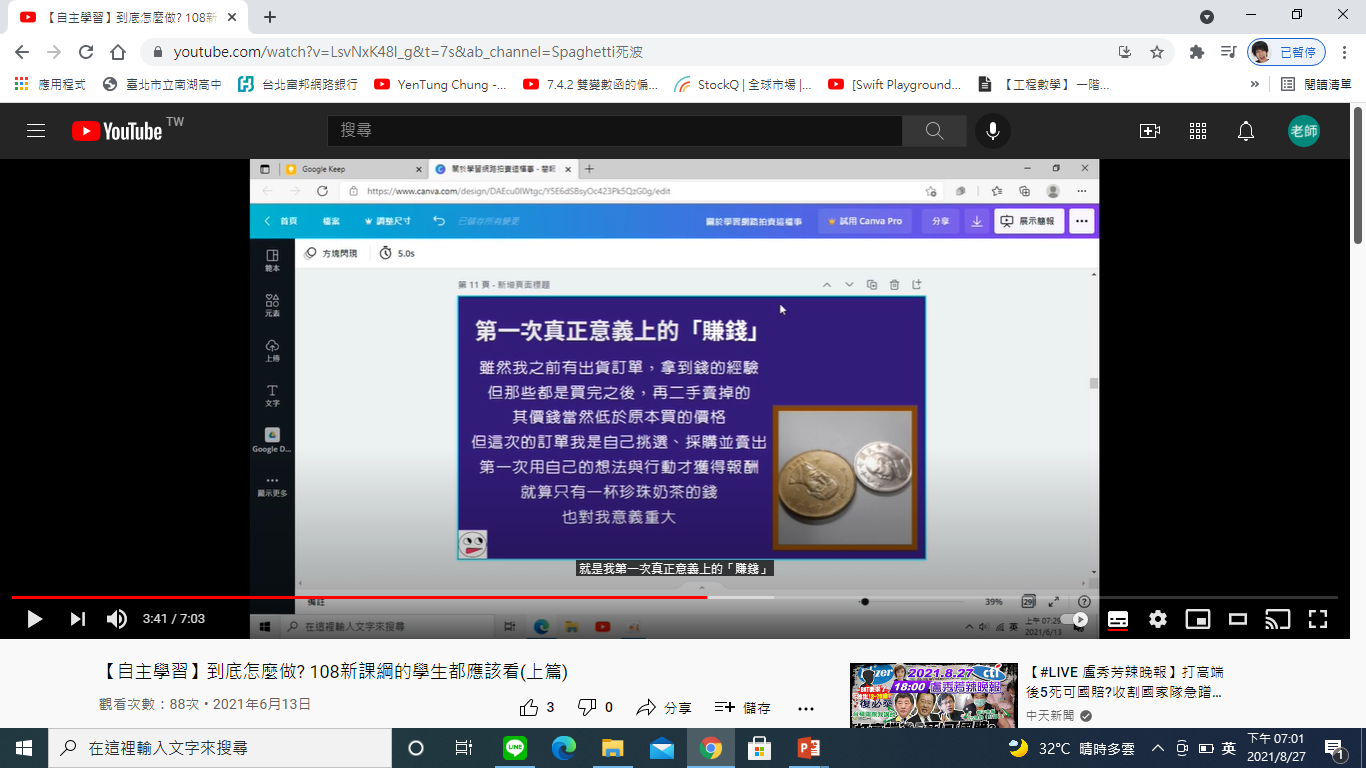 17
主題三  議價
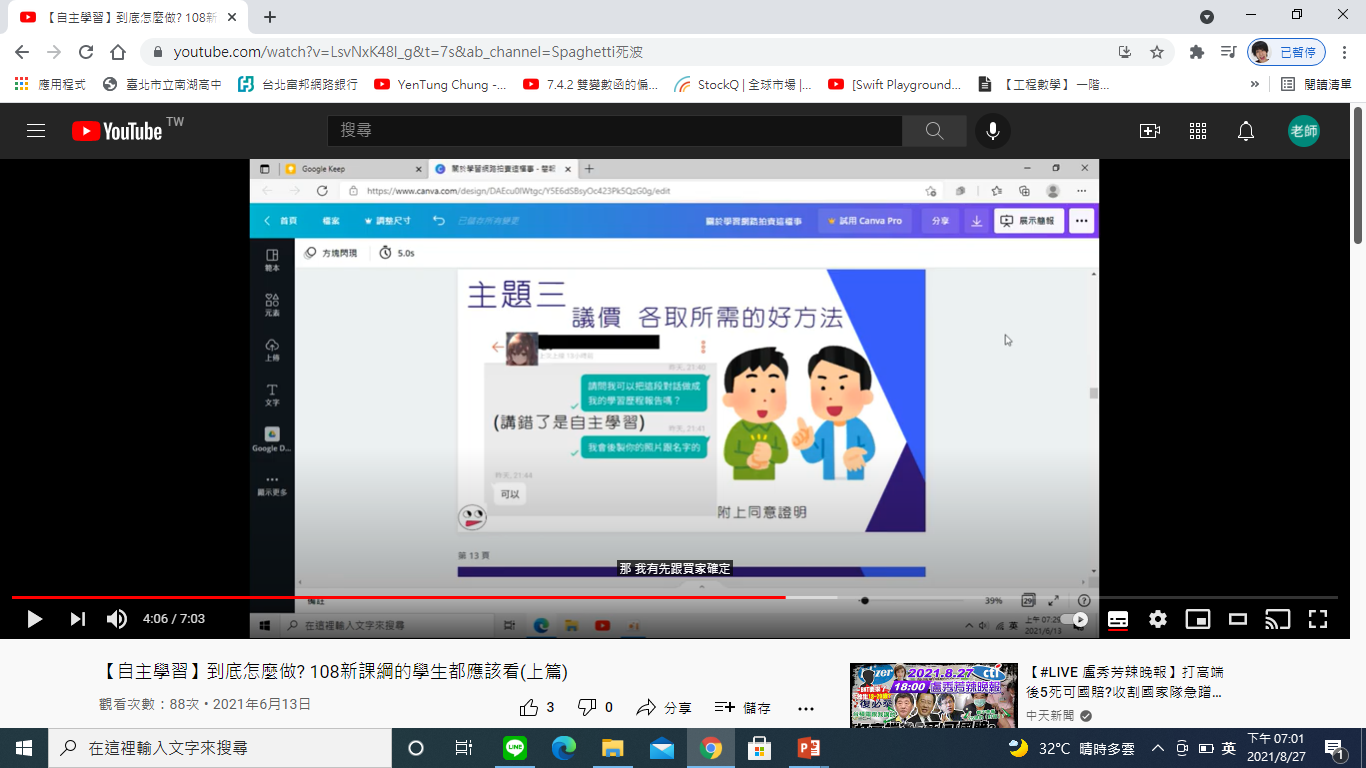 18
主題三  議價
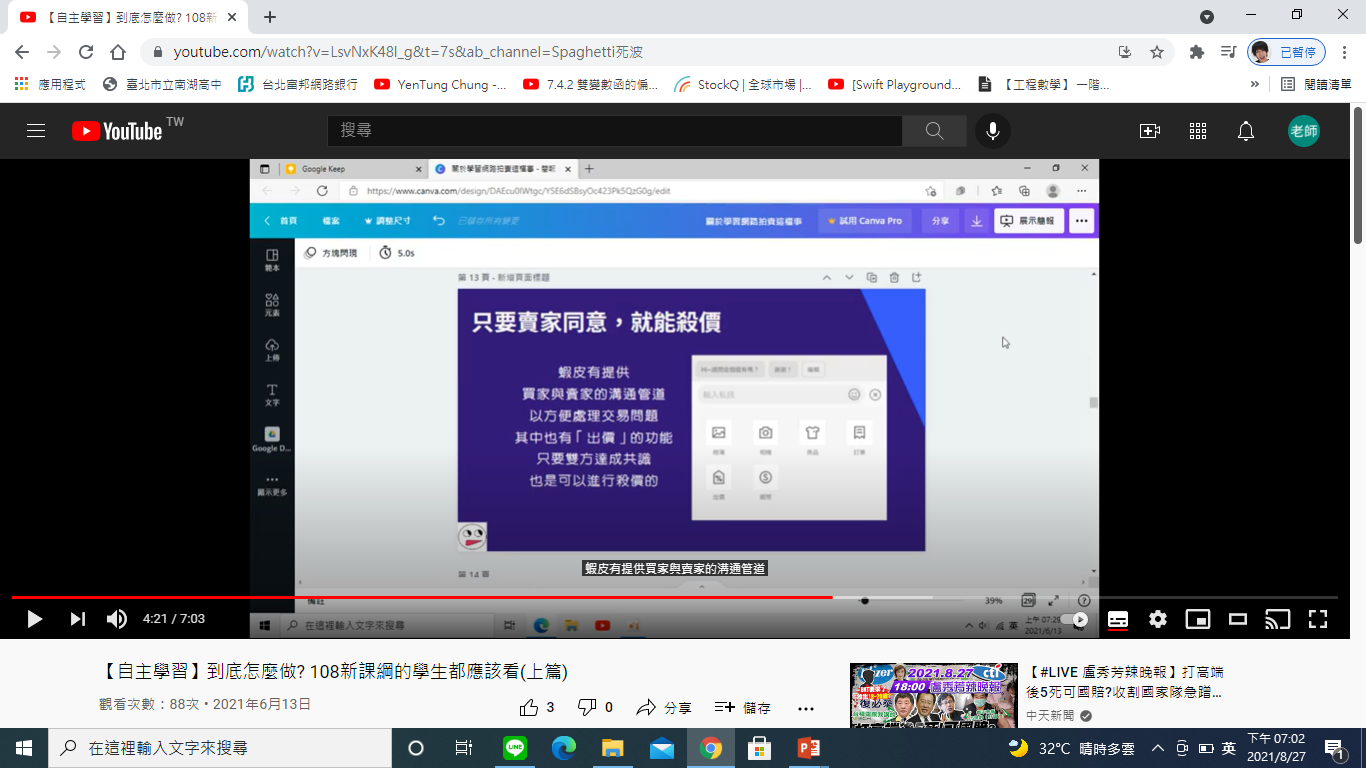 19
主題三  議價
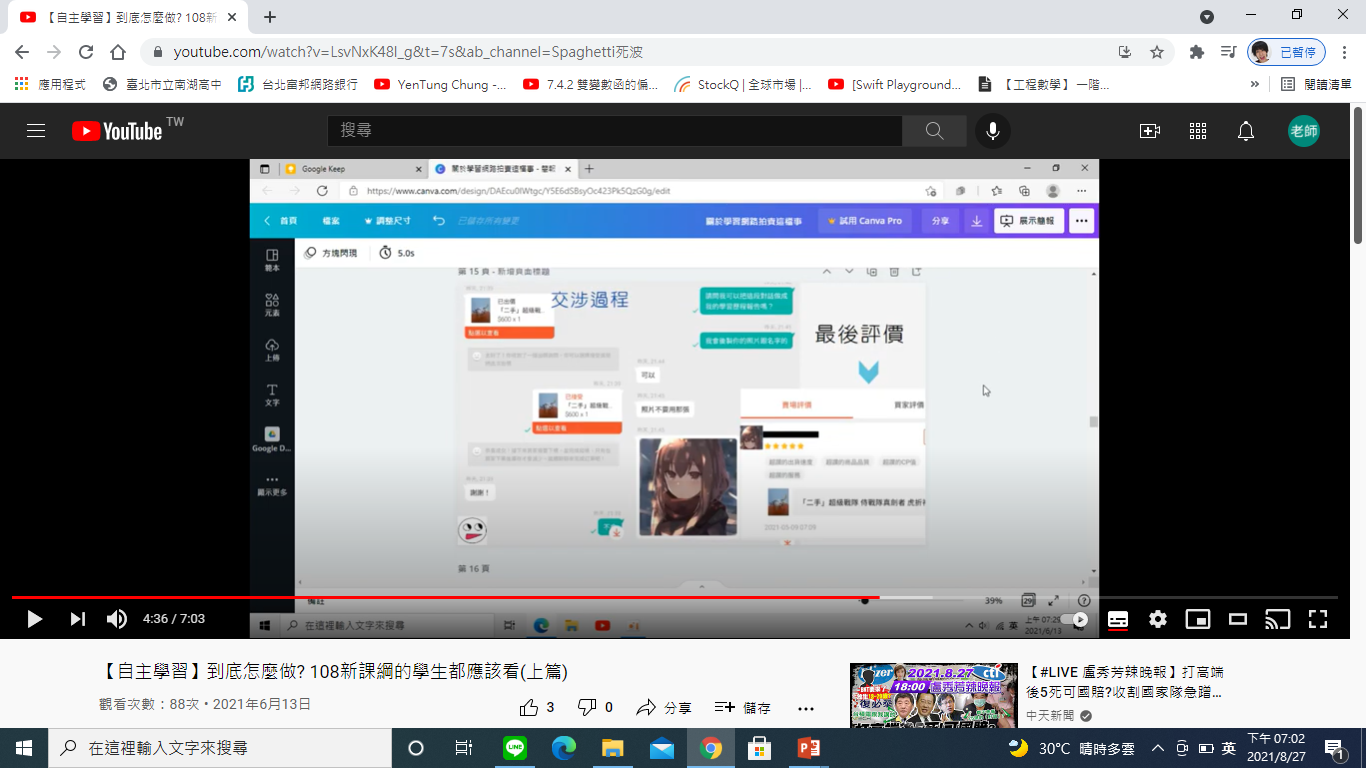 20
主題三  議價
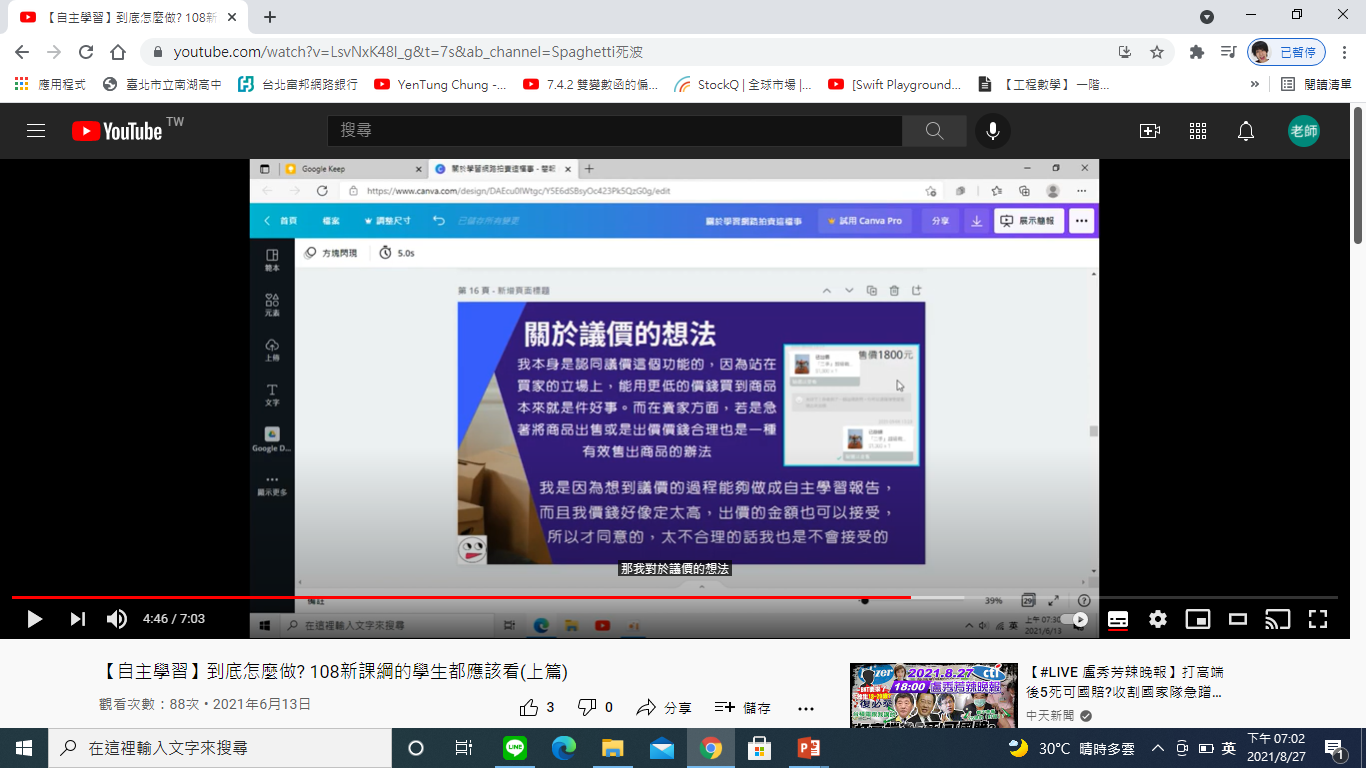 21
主題四  連結
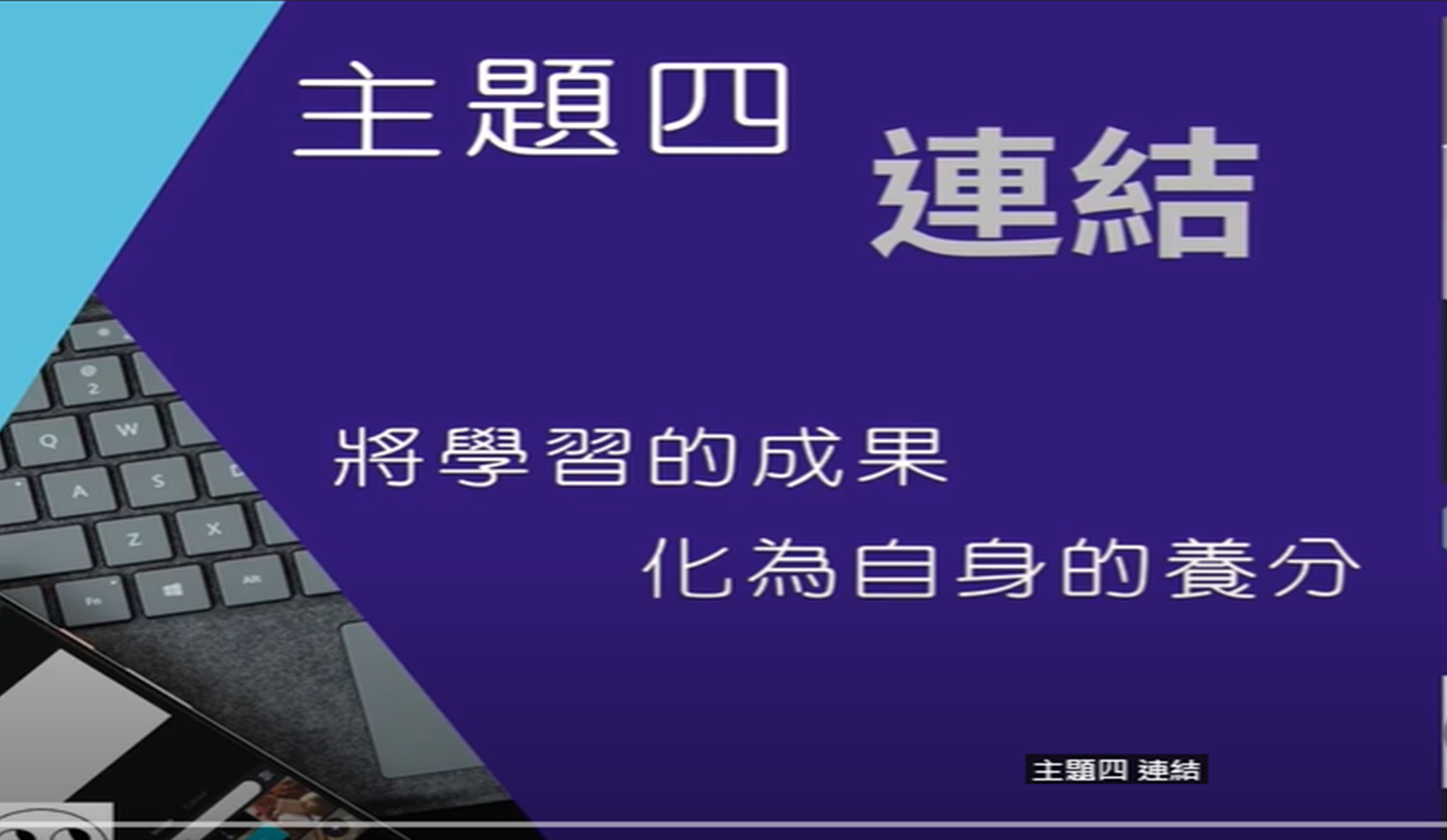 22
主題四  連結
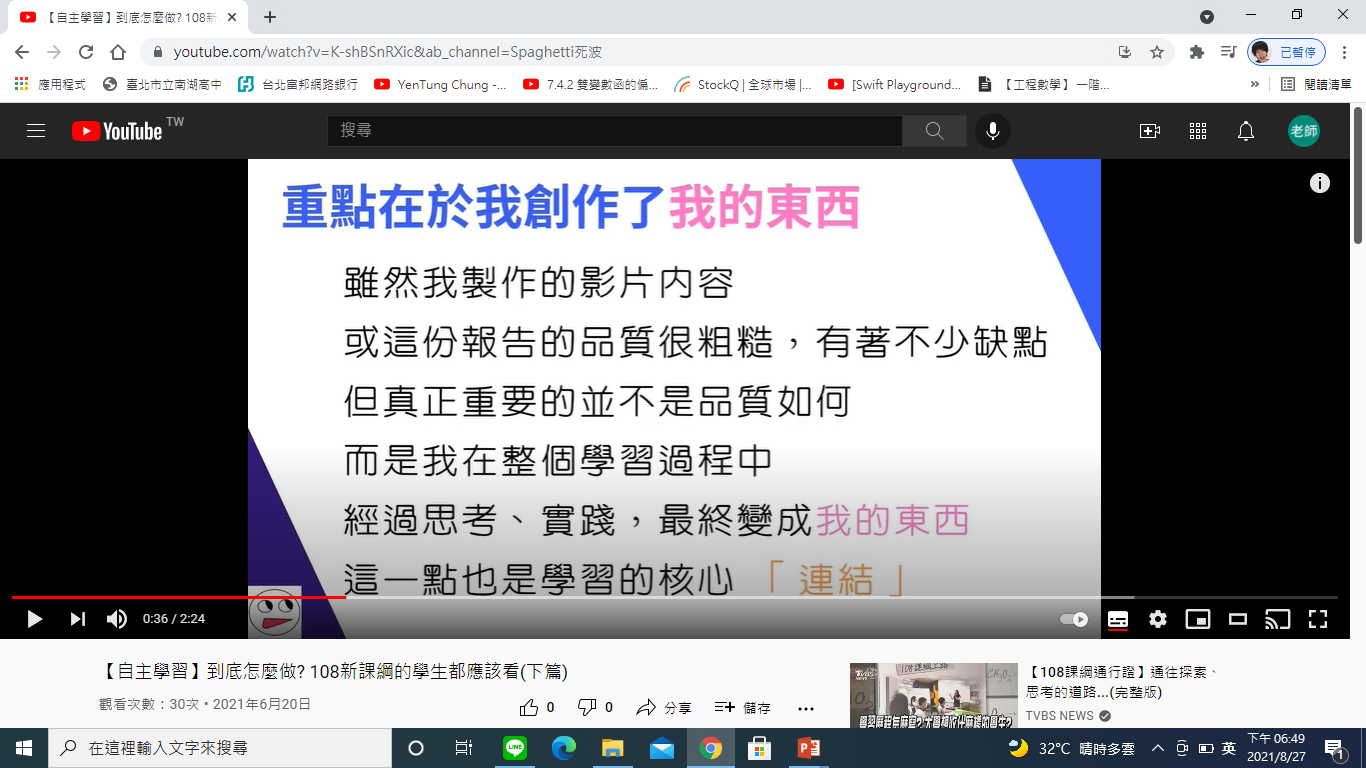 23
3
成果展現
My result, my work.
學習成果
學習運用網路交易買賣

打造個人特色商店

學習運用網路資源
25
學習成果
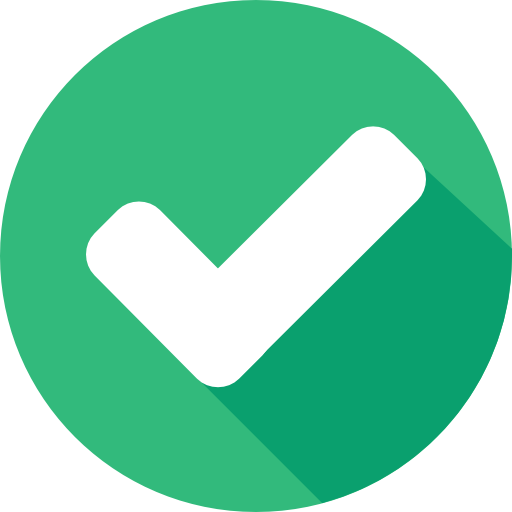 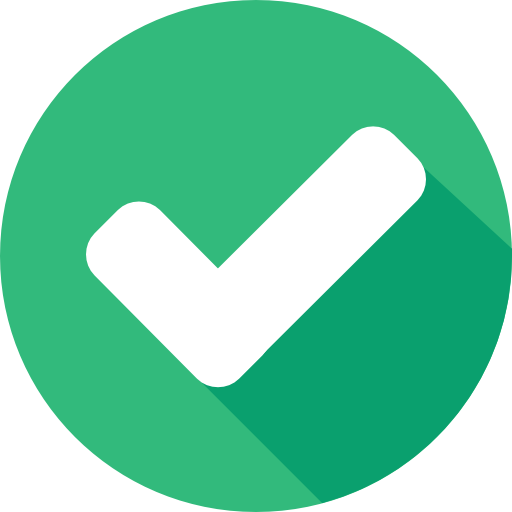 成功賣出商品
學習運用網路交易買賣

打造個人特色商店

學習運用網路資源
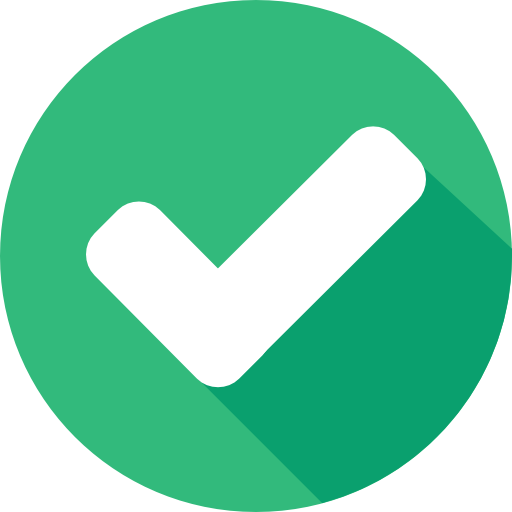 獨一無二的店舖
全數達成
YouTube宣傳
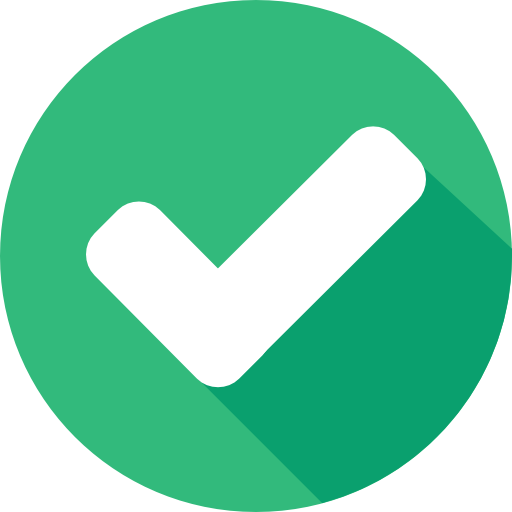 26
4
結論反思
Reflect.
這次，我學到的是解決問題的方法。一路上的難關，我一個個克服。
28
28